Geheimnisvolles Myanmar
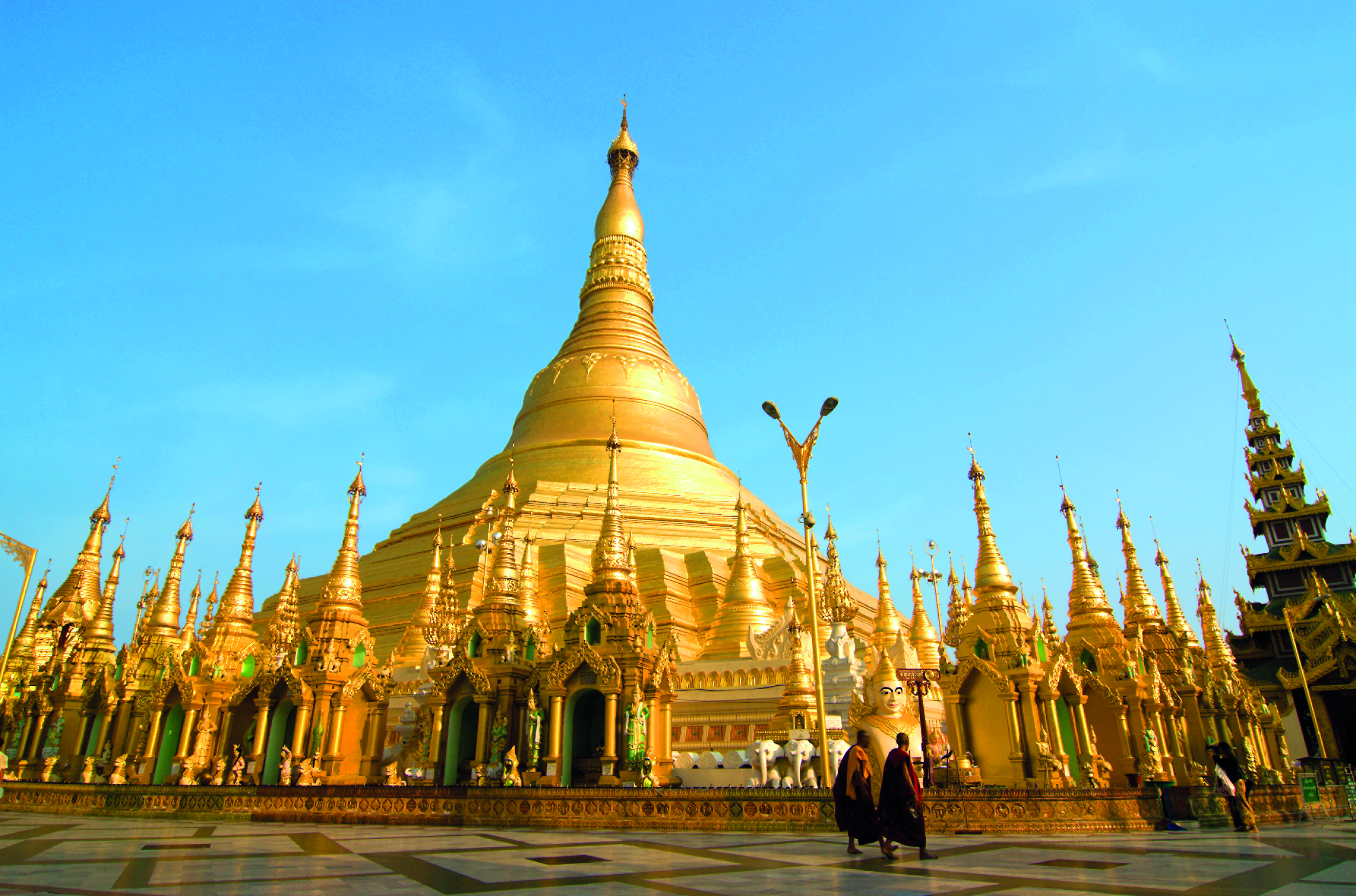 iStockphoto (querbeet)
© Ernst Klett Verlag GmbH, Stuttgart 2015 | www.klett.de
Gliederung

Lage
Grunddaten
Klima und Naturraum
Wirtschaft
Geschichte, Traditionen und Religionen
Besonderheiten und Sehenswürdigkeiten
© Ernst Klett Verlag GmbH, Stuttgart 2015 | www.klett.de
1. Lage
Kontinent: …
Klimazone: …
Vegetationszone: …
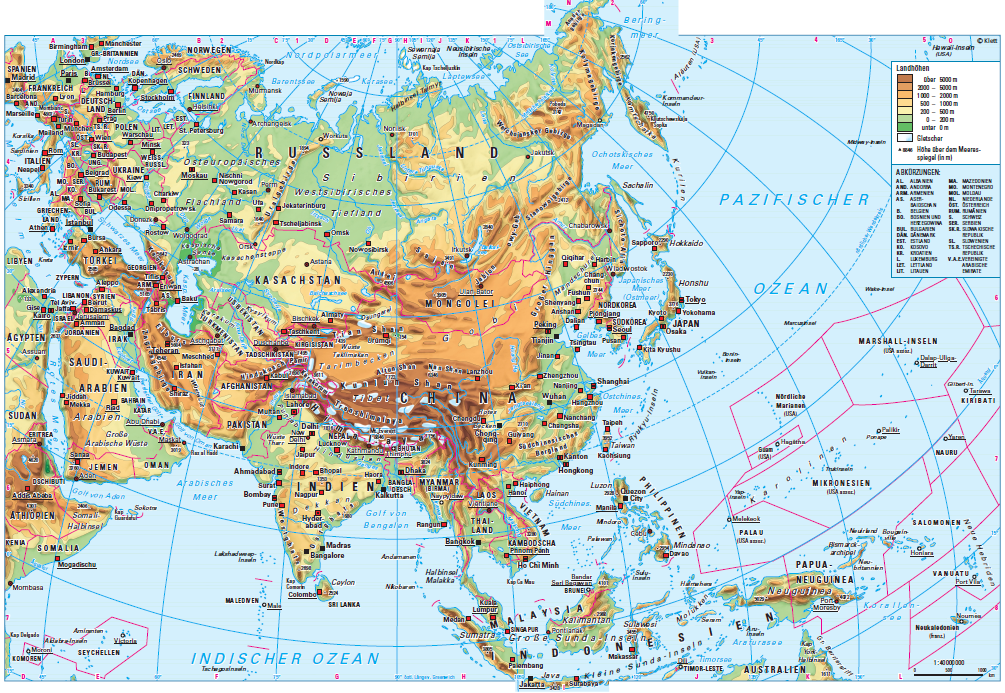 © Ernst Klett Verlag GmbH, Stuttgart 2015 | www.klett.de
1. Lage
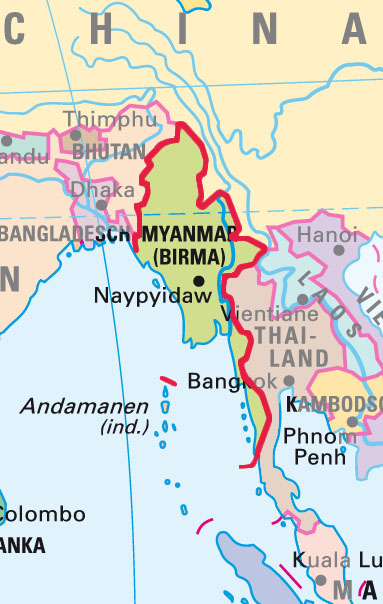 Angrenzende Länder im Norden und Osten: Volksrepublik China
	  Laos
	  Thailand
Angrenzende Länder im Westen:
	  Bangladesch
	  Indien
Angrenzendes Meer im Süden:
	  Indischer Ozean
Lage im Gradnetz: 
	  29° - 10° n. B. / 92° - 101° ö. L.
© Ernst Klett Verlag GmbH, Stuttgart 2015 | www.klett.de